财务部门年终汇报PPT
Lorem ipsum dolor sit amet consectetuer Lorem ipsum dolor sit amet consectetuer
汇报人：xiazaii            时间：XX年XX月
CONTENTS
1
此处输入您的标题
LOREM IPSUM DOLOR SIT AMET CONSECTETUER
2
此处输入您的标题
LOREM IPSUM DOLOR SIT AMET CONSECTETUER
3
此处输入您的标题
LOREM IPSUM DOLOR SIT AMET CONSECTETUER
4
此处输入您的标题
LOREM IPSUM DOLOR SIT AMET CONSECTETUER
1
此处输入您的标题
LOREM IPSUM DOLOR SIT AMET CONSECTETUER
1
此处输入您的标题
LOREM IPSUM DOLOR SIT AMET CONSECTETUER
点击此处添加标题
极致简约风潮流所向，通用设计，完美兼容，打造最实用，最具个性的演示方案，让你的演示卓越非凡。极致简约风潮流所向，通用设计，完美兼容，打造最实用，最具个性的演示方案，让你的演示卓越非凡。极致简约风潮流所向，通用设计，完美兼容，打造最实用，最具个性的演示方案，让你的演示卓越非凡。
4
1
此处输入您的标题
LOREM IPSUM DOLOR SIT AMET CONSECTETUER
极致简约风潮流所向，通用设计，完美兼容。
极致简约风潮流所向，通用设计，完美兼容。
极致简约风潮流所向，通用设计，完美兼容。
极致简约风潮流所向，通用设计，完美兼容。
极致简约风潮流所向，通用设计，完美兼容。
5
1
此处输入您的标题
LOREM IPSUM DOLOR SIT AMET CONSECTETUER
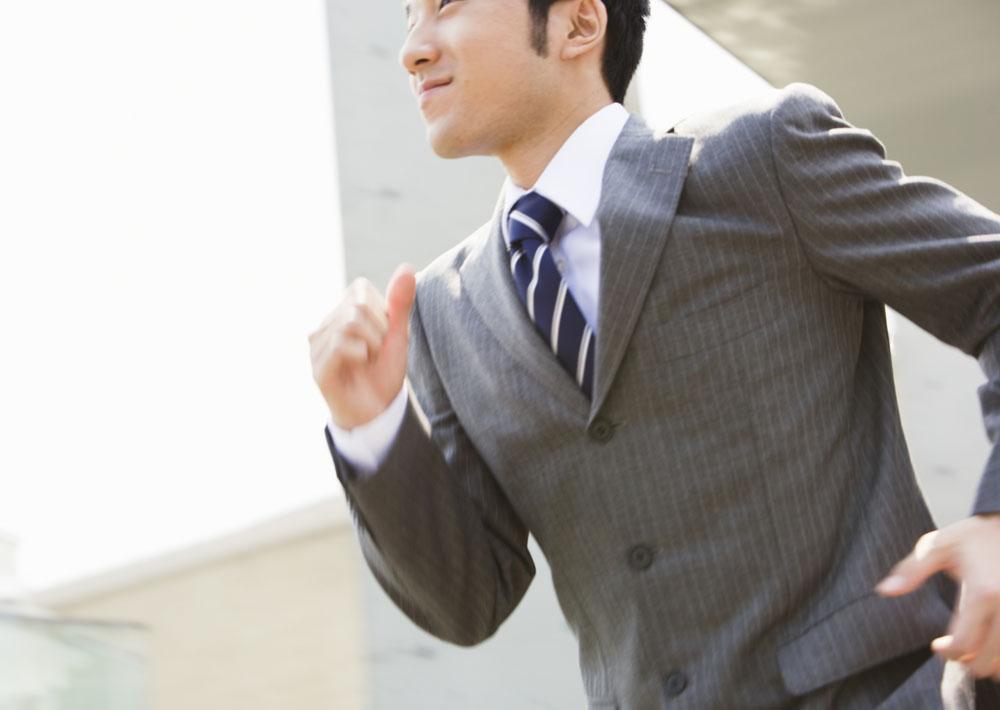 2017
2
1
点击添加标题
极致简约风潮流所向，通用设计，完美兼容，打造最实用，最具个性的演示方案。
点击添加标题
极致简约风潮流所向，通用设计，完美兼容，打造最实用，最具个性的演示方案。
2018
6
1
此处输入您的标题
LOREM IPSUM DOLOR SIT AMET CONSECTETUER
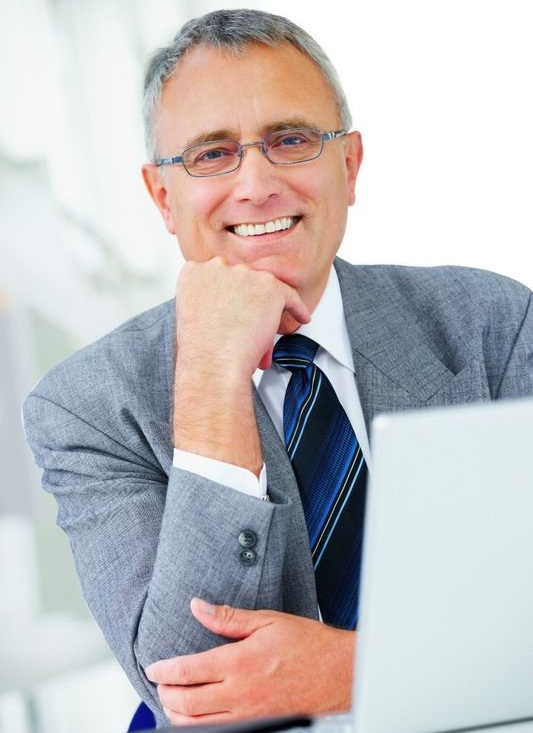 添加标题
添加标题
极致简约风潮流所向，通用设计，完美兼容，打造最实用，最具个性的演示方案，让你的演示卓越非凡。
极致简约风潮流所向，通用设计，完美兼容，打造最实用，最具个性的演示方案，让你的演示卓越非凡。
7
1
此处输入您的标题
LOREM IPSUM DOLOR SIT AMET CONSECTETUER
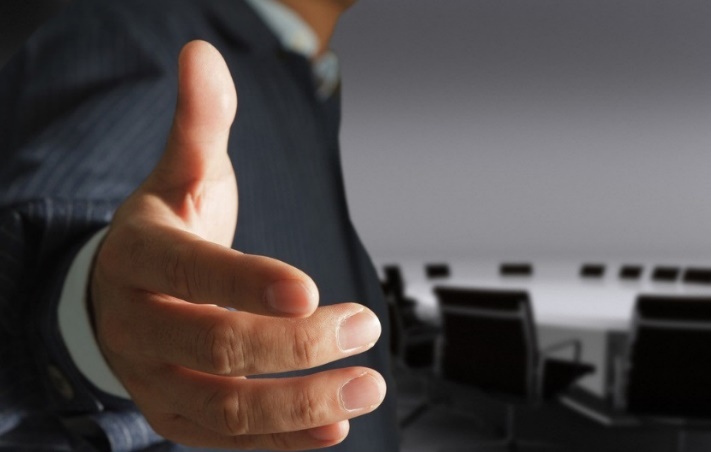 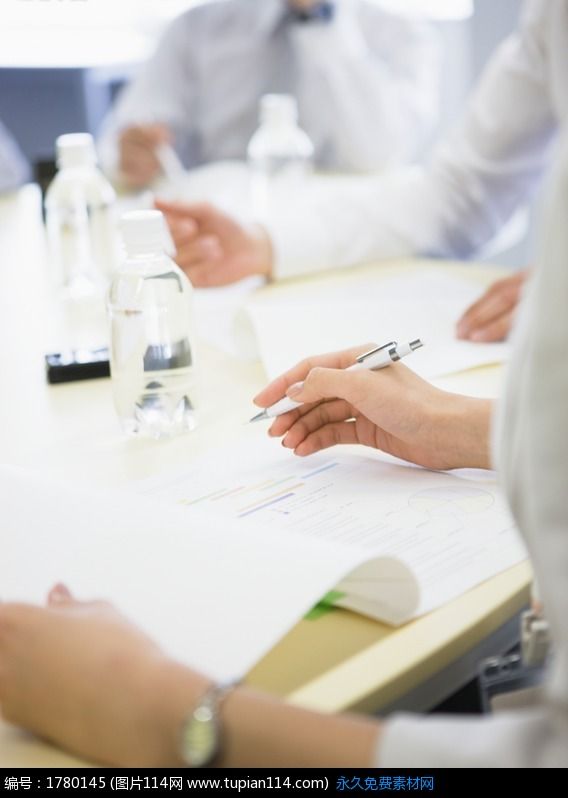 极致简约风潮流所向，通用设计，完美兼容，打造最实用。
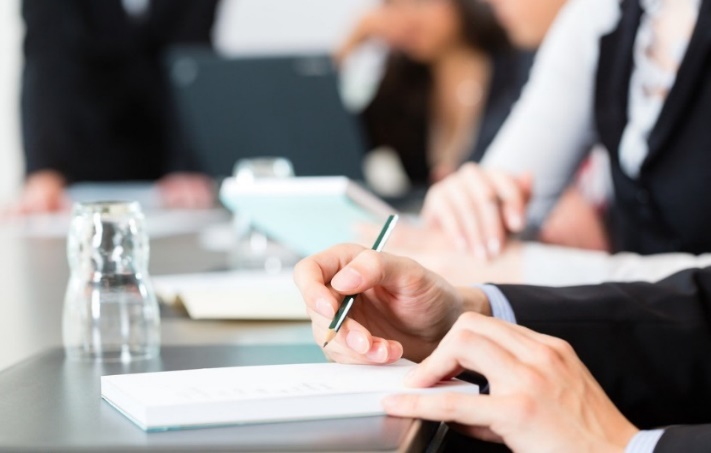 极致简约风潮流所向，通用设计，完美兼容，打造最实用。
极致简约风潮流所向，通用设计，完美兼容，打造最实用。
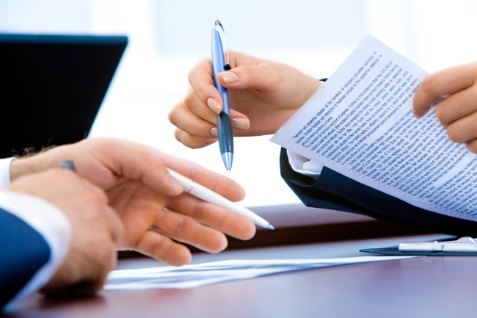 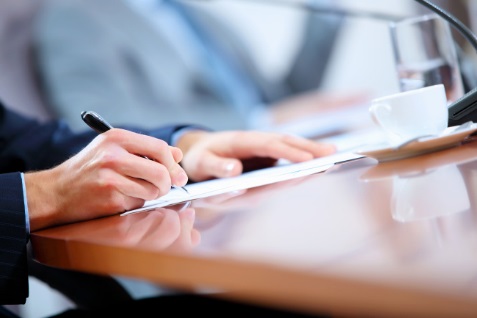 8
2
此处输入您的标题
LOREM IPSUM DOLOR SIT AMET CONSECTETUER
2
此处输入您的标题
LOREM IPSUM DOLOR SIT AMET CONSECTETUER
01
极致简约风潮流所向，通用设计，完美兼容，打造最实用，最具个性的演示方案，让你的演示卓越非凡。
添加标题
02
极致简约风潮流所向，通用设计，完美兼容，打造最实用，最具个性的演示方案，让你的演示卓越非凡。
添加标题
03
极致简约风潮流所向，通用设计，完美兼容，打造最实用，最具个性的演示方案，让你的演示卓越非凡。
添加标题
04
极致简约风潮流所向，通用设计，完美兼容，打造最实用，最具个性的演示方案，让你的演示卓越非凡。
添加标题
10
2
此处输入您的标题
LOREM IPSUM DOLOR SIT AMET CONSECTETUER
添加标题
添加标题
添加标题
添加标题
45%
50%
75%
100%
极致简约风潮流所向，通用设计，完美兼容，打造最实用，最具个性的演示方案，让你的演示卓越非凡。
极致简约风潮流所向，通用设计，完美兼容，打造最实用，最具个性的演示方案，让你的演示卓越非凡。
极致简约风潮流所向，通用设计，完美兼容，打造最实用，最具个性的演示方案，让你的演示卓越非凡。
极致简约风潮流所向，通用设计，完美兼容，打造最实用，最具个性的演示方案，让你的演示卓越非凡。
11
2
此处输入您的标题
LOREM IPSUM DOLOR SIT AMET CONSECTETUER
添加标题
添加标题
添加标题
添加标题
极致简约风潮流所向，通用设计，完美兼容，打造最实用，最具个性的演示方案，让你的演示卓越非凡。
极致简约风潮流所向，通用设计，完美兼容，打造最实用，最具个性的演示方案，让你的演示卓越非凡。
极致简约风潮流所向，通用设计，完美兼容，打造最实用，最具个性的演示方案，让你的演示卓越非凡。
极致简约风潮流所向，通用设计，完美兼容，打造最实用，最具个性的演示方案，让你的演示卓越非凡。
01
02
03
04
12
2
此处输入您的标题
LOREM IPSUM DOLOR SIT AMET CONSECTETUER
添加标题
极致简约风潮流所向，通用设计，完美兼容，打造最实用，最具个性的演示方案，让你的演示卓越非凡。
2017
添加小标题
添加小标题
2018
添加小标题
2019
13
3
此处输入您的标题
LOREM IPSUM DOLOR SIT AMET CONSECTETUER
3
此处输入您的标题
LOREM IPSUM DOLOR SIT AMET CONSECTETUER
点击添加标题
点击添加标题
点击添加标题
点击添加标题
点击添加标题
极致简约风潮流所向，通用设计，完美兼容，打造最实用，最具个性的演示方案，让你的演示卓越非凡。
极致简约风潮流所向，通用设计，完美兼容，打造最实用，最具个性的演示方案，让你的演示卓越非凡。
极致简约风潮流所向，通用设计，完美兼容，打造最实用，最具个性的演示方案，让你的演示卓越非凡。
极致简约风潮流所向，通用设计，完美兼容，打造最实用，最具个性的演示方案，让你的演示卓越非凡。
极致简约风潮流所向，通用设计，完美兼容，打造最实用，最具个性的演示方案，让你的演示卓越非凡。
15
3
此处输入您的标题
LOREM IPSUM DOLOR SIT AMET CONSECTETUER
极致简约风潮流所向，通用设计，完美兼容，打造最实用，最具个性的演示方案，让你的演示卓越非凡。
极致简约风潮流所向，通用设计，完美兼容，打造最实用，最具个性的演示方案，让你的演示卓越非凡。
01
02
极致简约风潮流所向，通用设计，完美兼容，打造最实用，最具个性的演示方案，让你的演示卓越非凡。
极致简约风潮流所向，通用设计，完美兼容，打造最实用，最具个性的演示方案，让你的演示卓越非凡。
03
04
16
3
此处输入您的标题
LOREM IPSUM DOLOR SIT AMET CONSECTETUER
点击添加标题
点击添加标题
极致简约风潮流所向，通用设计，完美兼容，打造最实用，最具个性的演示方案，让你的演示卓越非凡。
极致简约风潮流所向，通用设计，完美兼容，打造最实用，最具个性的演示方案，让你的演示卓越非凡。
点击添
加标题
点击添加标题
点击添加标题
极致简约风潮流所向，通用设计，完美兼容，打造最实用，最具个性的演示方案，让你的演示卓越非凡。
极致简约风潮流所向，通用设计，完美兼容，打造最实用，最具个性的演示方案，让你的演示卓越非凡。
17
3
此处输入您的标题
LOREM IPSUM DOLOR SIT AMET CONSECTETUER
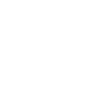 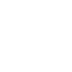 点击添加标题
极致简约风潮流所向，通用设计，完美兼容，打造最实用，最具个性的演示方案，让你的演示卓越非凡。
点击添加标题
极致简约风潮流所向，通用设计，完美兼容，打造最实用，最具个性的演示方案，让你的演示卓越非凡。
10%
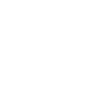 点击添加标题
极致简约风潮流所向，通用设计，完美兼容，打造最实用，最具个性的演示方案，让你的演示卓越非凡。
90%
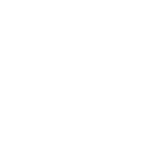 18
4
此处输入您的标题
LOREM IPSUM DOLOR SIT AMET CONSECTETUER
4
此处输入您的标题
LOREM IPSUM DOLOR SIT AMET CONSECTETUER
点击添加标题
极致简约风潮流所向，通用设计，完美兼容，打造最实用，最具个性的演示方案，让你的演示卓越非凡。
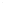 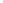 极致简约风潮流所向，通用设计，完美兼容，打造最实用，最具个性的演示方案，让你的演示卓越非凡。
极致简约风潮流所向，通用设计，完美兼容，打造最实用，最具个性的演示方案，让你的演示卓越非凡。
极致简约风潮流所向，通用设计，完美兼容，打造最实用，最具个性的演示方案，让你的演示卓越非凡。
极致简约风潮流所向，通用设计，完美兼容，打造最实用，最具个性的演示方案，让你的演示卓越非凡。
20
4
此处输入您的标题
LOREM IPSUM DOLOR SIT AMET CONSECTETUER
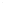 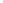 点击此处添加标题
点击此处添加标题
点击此处添加标题
点击此处添加标题
极致简约风潮流所向，通用设计，完美兼容，打造最实用，最具个性的演示方案，让你的演示卓越非凡。
极致简约风潮流所向，通用设计，完美兼容，打造最实用，最具个性的演示方案，让你的演示卓越非凡。
极致简约风潮流所向，通用设计，完美兼容，打造最实用，最具个性的演示方案，让你的演示卓越非凡。
极致简约风潮流所向，通用设计，完美兼容，打造最实用，最具个性的演示方案，让你的演示卓越非凡。
添加标题
添加标题
添加标题
添加标题
21
4
此处输入您的标题
LOREM IPSUM DOLOR SIT AMET CONSECTETUER
92%
添加标题
80%
70%
极致简约风潮流所向，通用设计，完美兼容，打造最实用，最具个性的演示方案，让你的演示卓越非凡。极致简约风潮流所向，通用设计，完美兼容，打造最实用，最具个性的演示方案，让你的演示卓越非凡。
55%
标题1
标题2
标题3
标题4
22
4
此处输入您的标题
LOREM IPSUM DOLOR SIT AMET CONSECTETUER
点击添加标题
极致简约风潮流所向，通用设计，完美兼容，打造最实用，最具个性的演示方案，让你的演示卓越非凡。极致简约风潮流所向，通用设计，完美兼容，打造最实用，最具个性的演示方案，让你的演示卓越非凡。
极致简约风潮流所向，通用设计，完美兼容，打造最实用，最具个性的演示方案，让你的演示卓越非凡。极致简约风潮流所向，通用设计，完美兼容，打造最实用，最具个性的演示方案，让你的演示卓越非凡。
点击添加标题
23
谢谢欣赏
THANK YOU FOR WATCHING